COMUNE DI SAONARA           Assessorato allo Sport
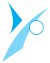 CORSI DI ACQUAGYM 
PER ADULTI OVER 55
SPORT D’ARGENTO


Destinatari: Residenti nel Comune di Saonara con almeno 55 anni compiuti

Durata: 16 lezioni con frequenza di 2 volte la settimana

Sede dei corsi: Centro Benessere FORUM di Padova, via Savelli 120

Periodo: ogni anno da Settembre a Giugno in turni di 2 mesi, ripetibili

Criteri di preferenza: 	1) residenza nel Comune di Saonara
		2) età compiuta: 55 anni o più
		3) data di iscrizione
	4) non residenti col requisito dell’età, come ai punti 2) 3) 


I partecipanti all’iniziativa potranno accedere gratuitamente 
ai servizi di idromassaggio, thermarium, sala di attesa e recupero bio-fisico.
Per accedere ai corsi è obbligatorio il certificato medico.
Per informazioni e iscrizioni: 
UFFICIO SPORT: Lunedì – Mercoledì – Venerdì dalle ore 9.00 alle ore 12.30
Tel. 049 0996 402 – mail to: sport@comune.saonara.pd.it